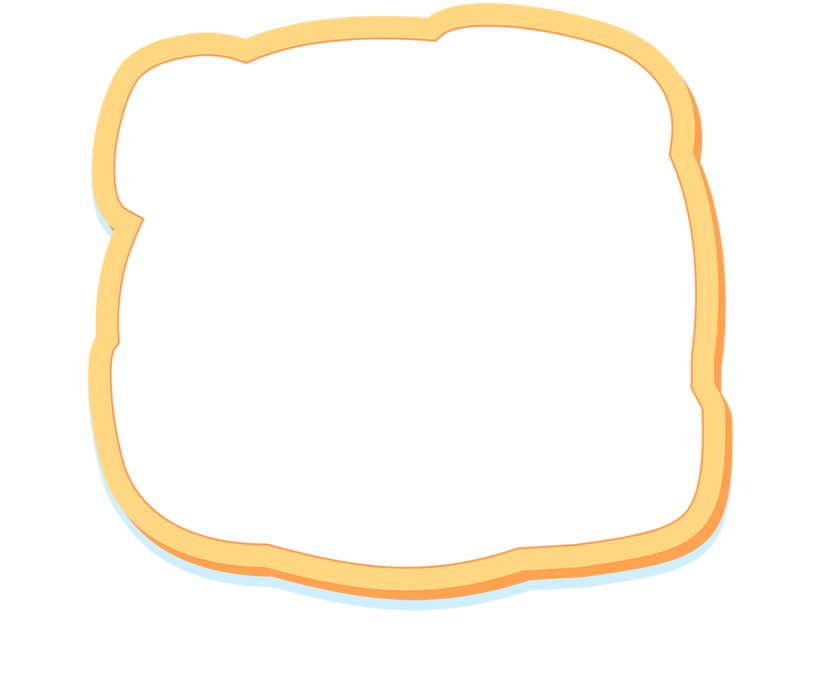 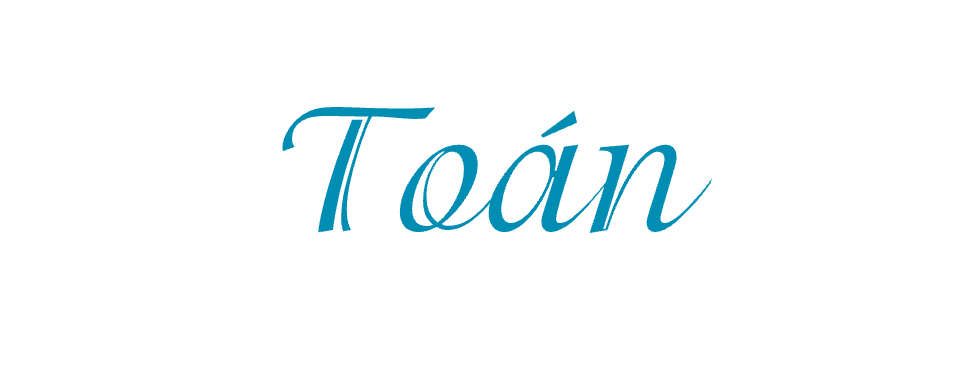 NGUYỄN 
THỊ ÁI QUYÊN
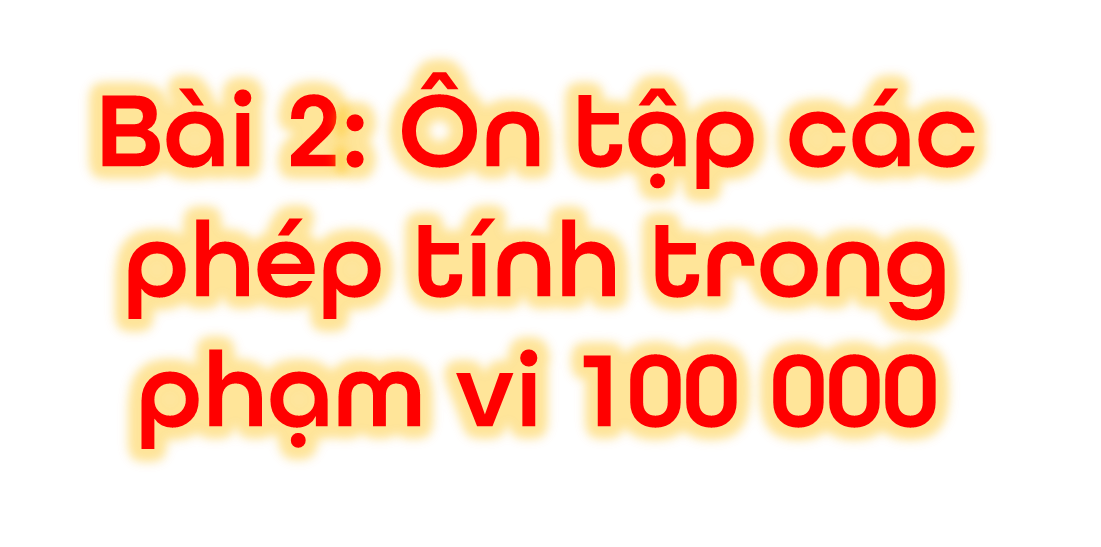 (Tiết 3)
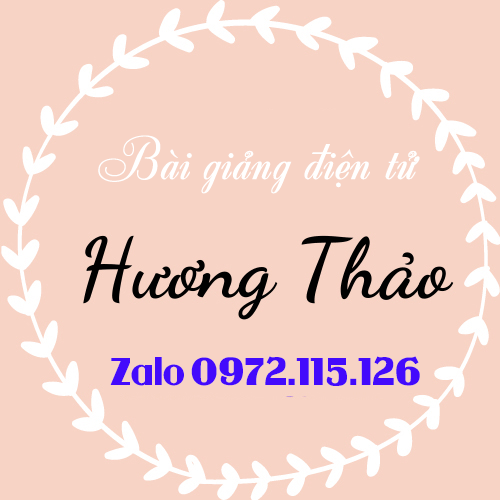 LUYỆN TẬP
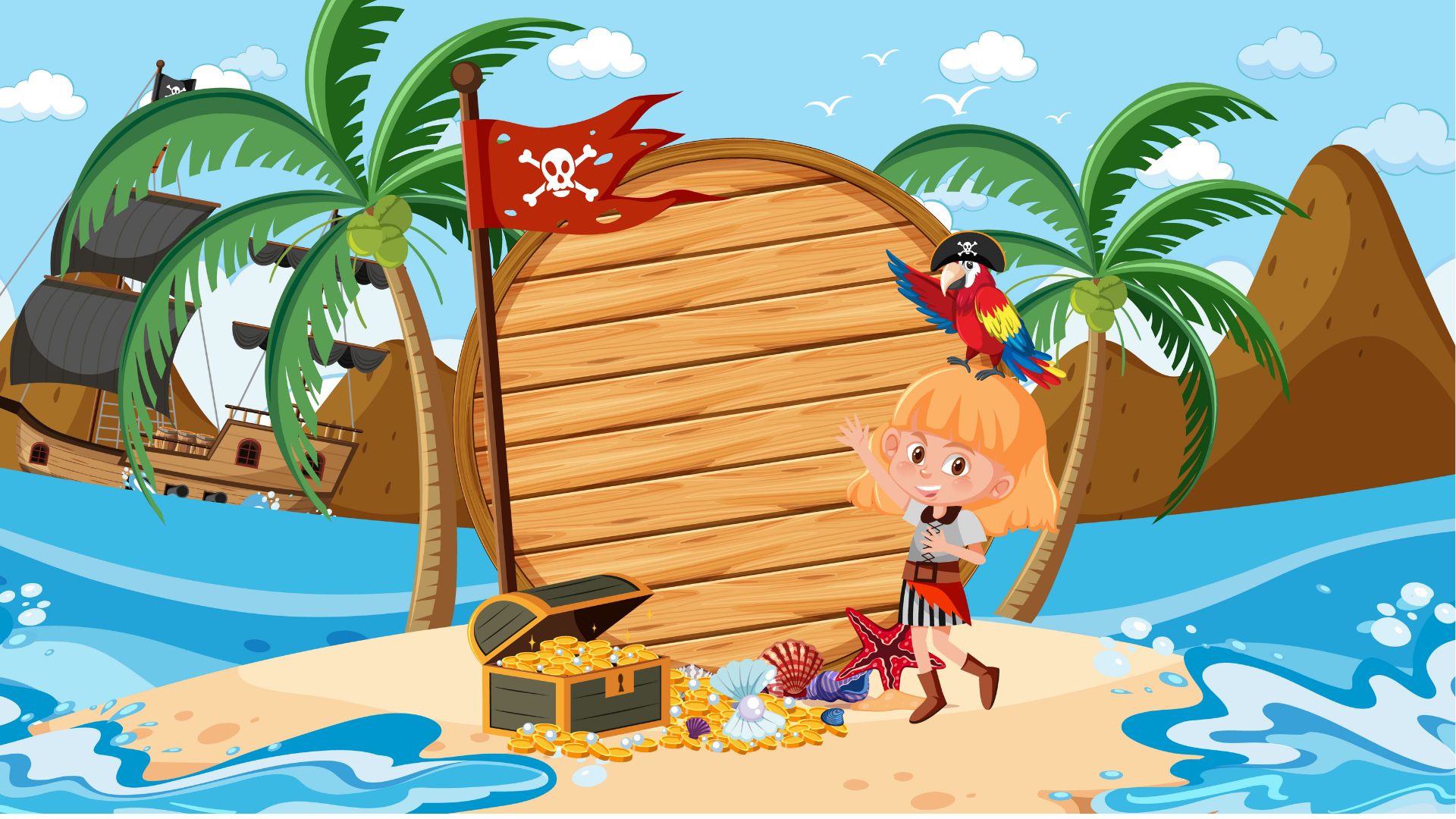 ĐI TÌM KHO BÁU
[Speaker Notes: Hương Thảo – Zalo 0972115126]
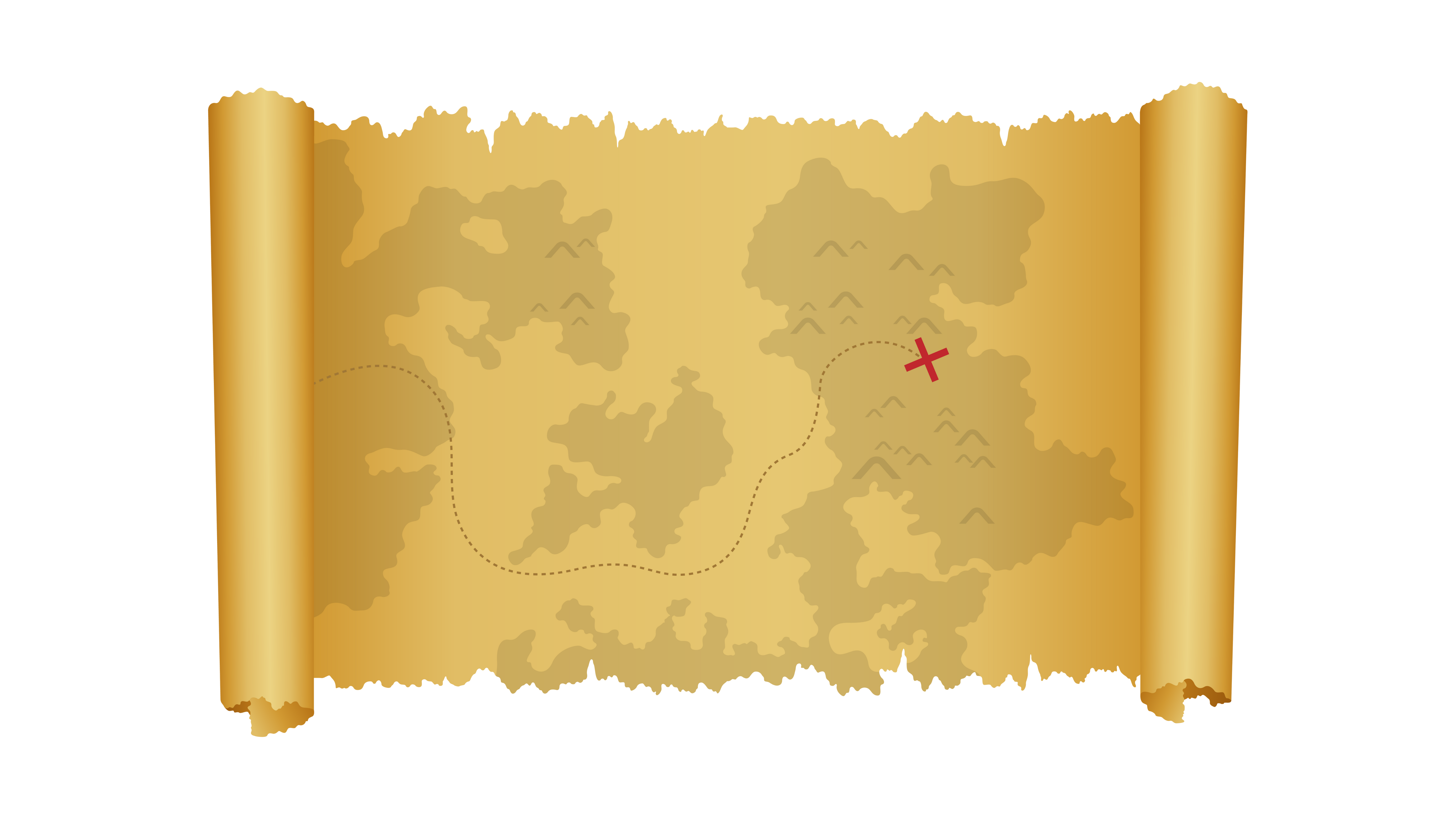 SƠ ĐỒ KHO BÁU
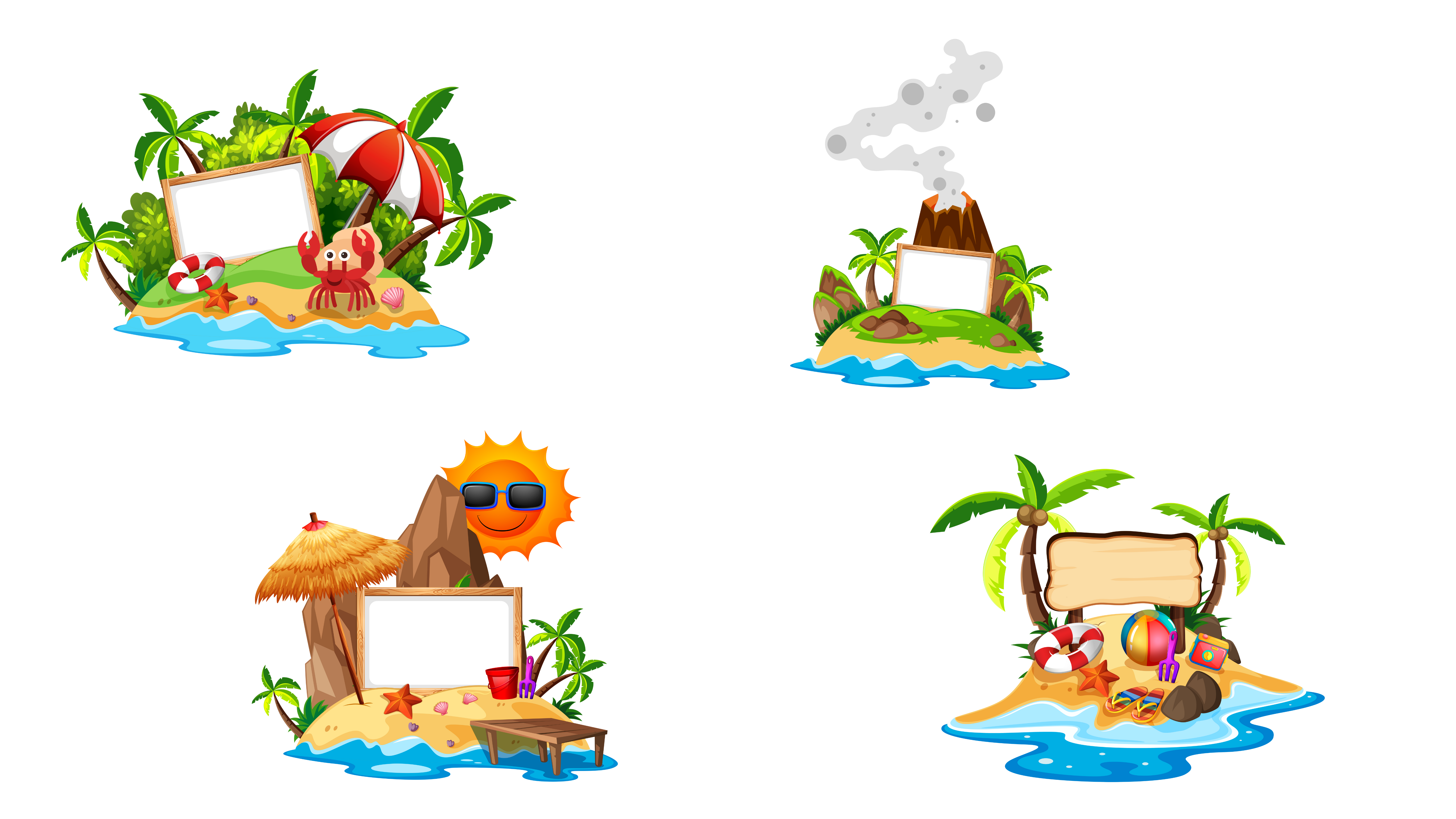 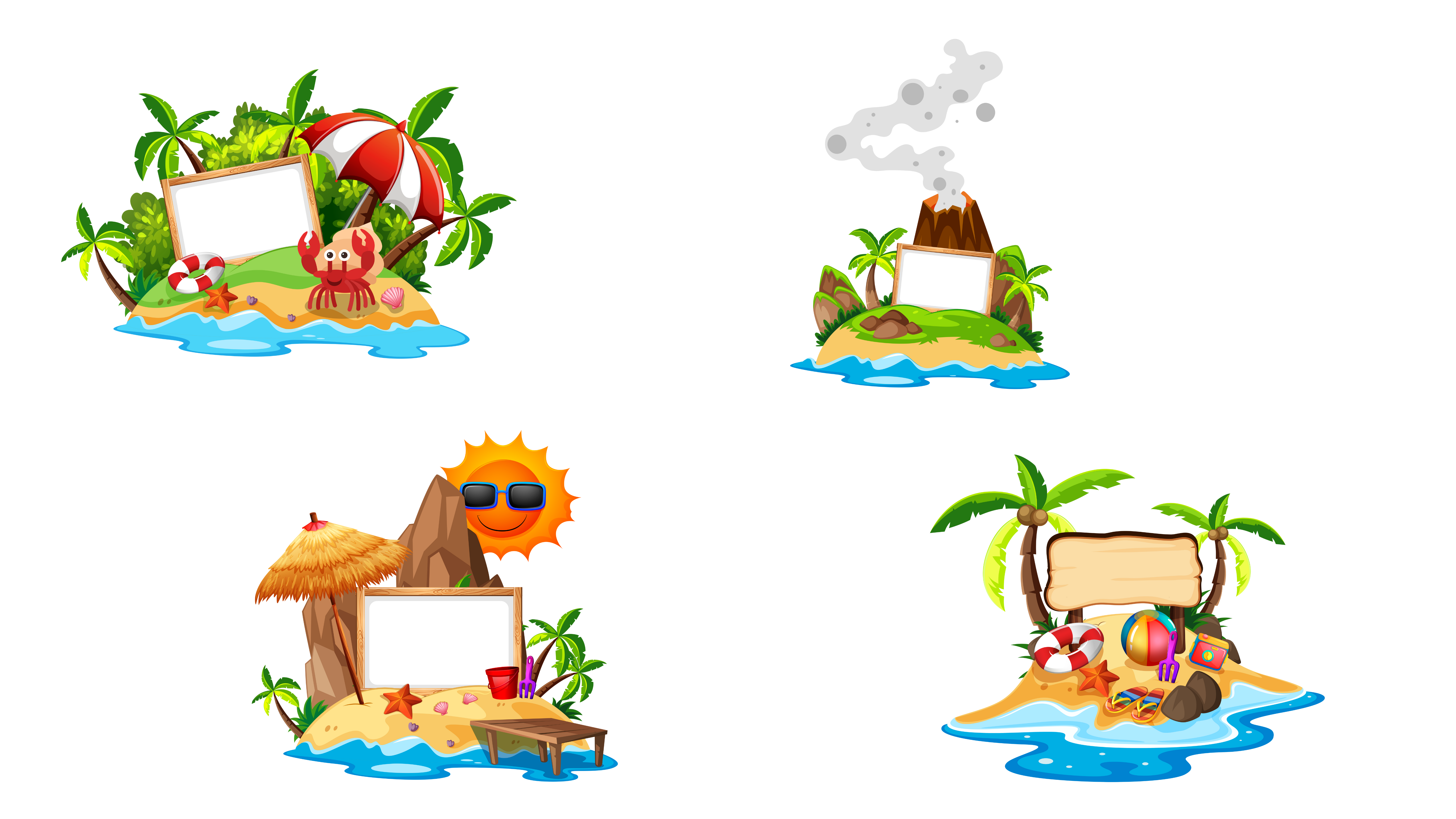 TRẠM 1
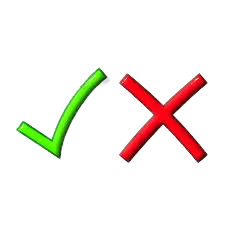 1
2
3
4
X
X
TRẠM 2
X
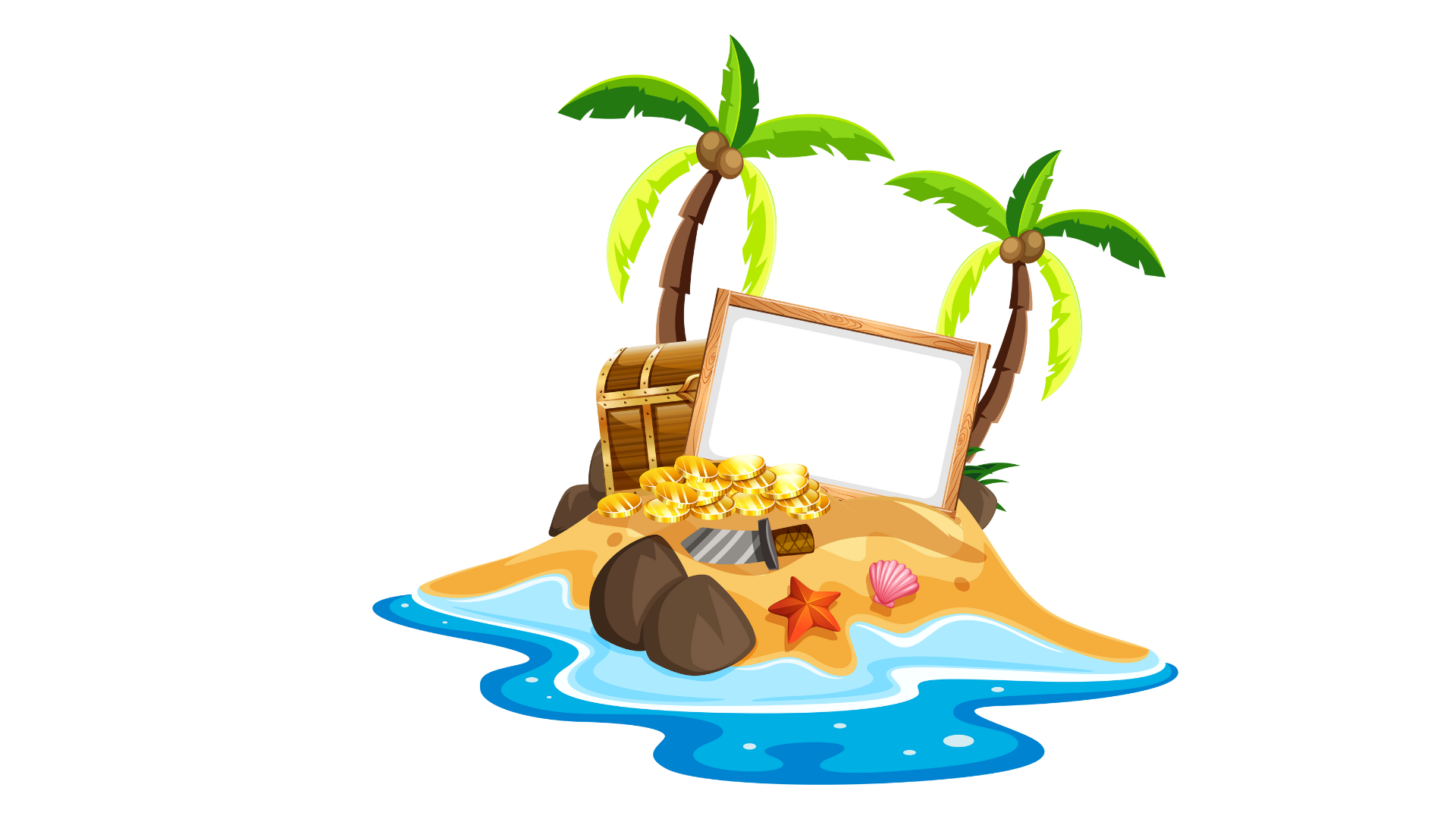 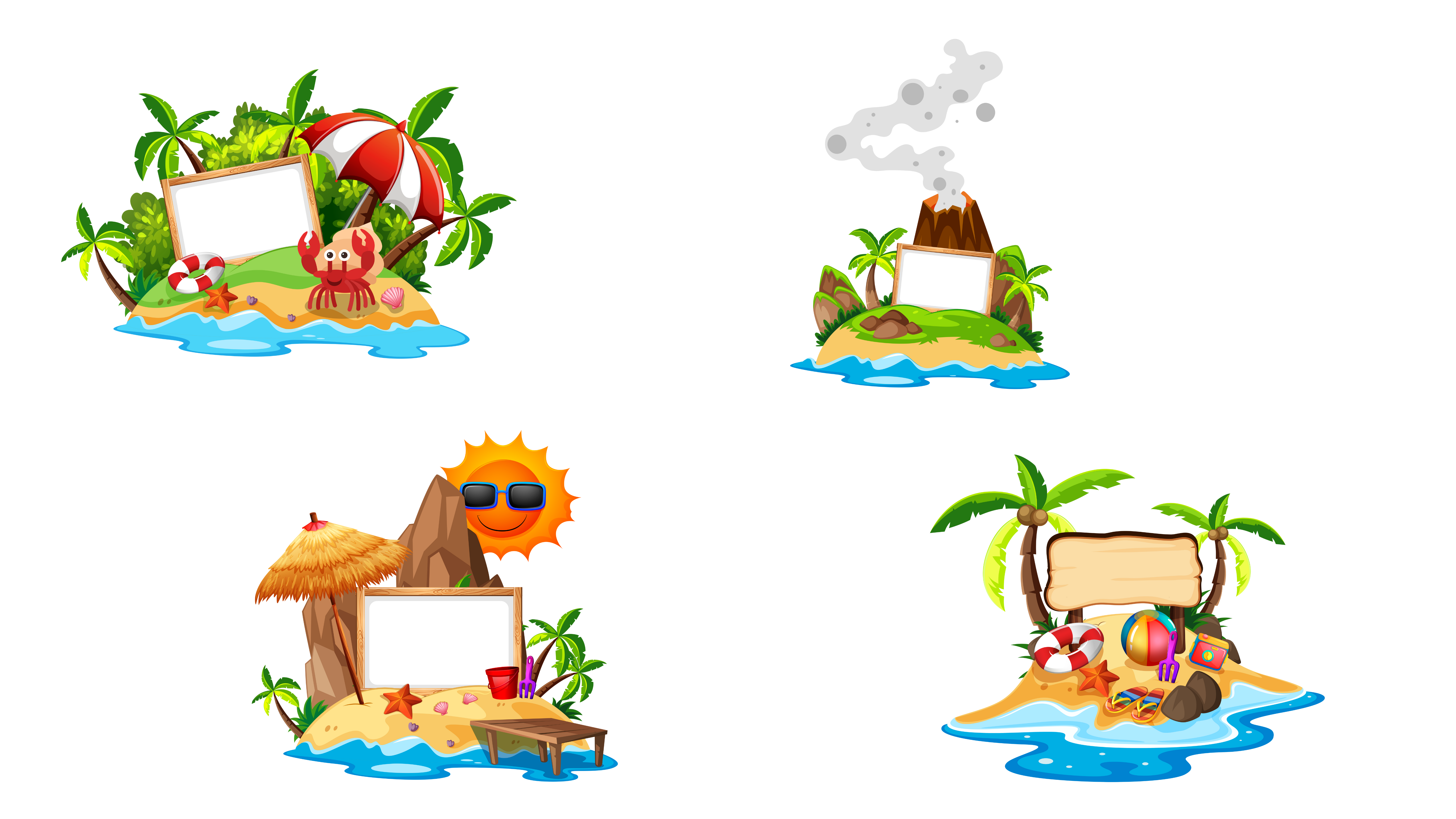 X
TRẠM 3
TRẠM 4
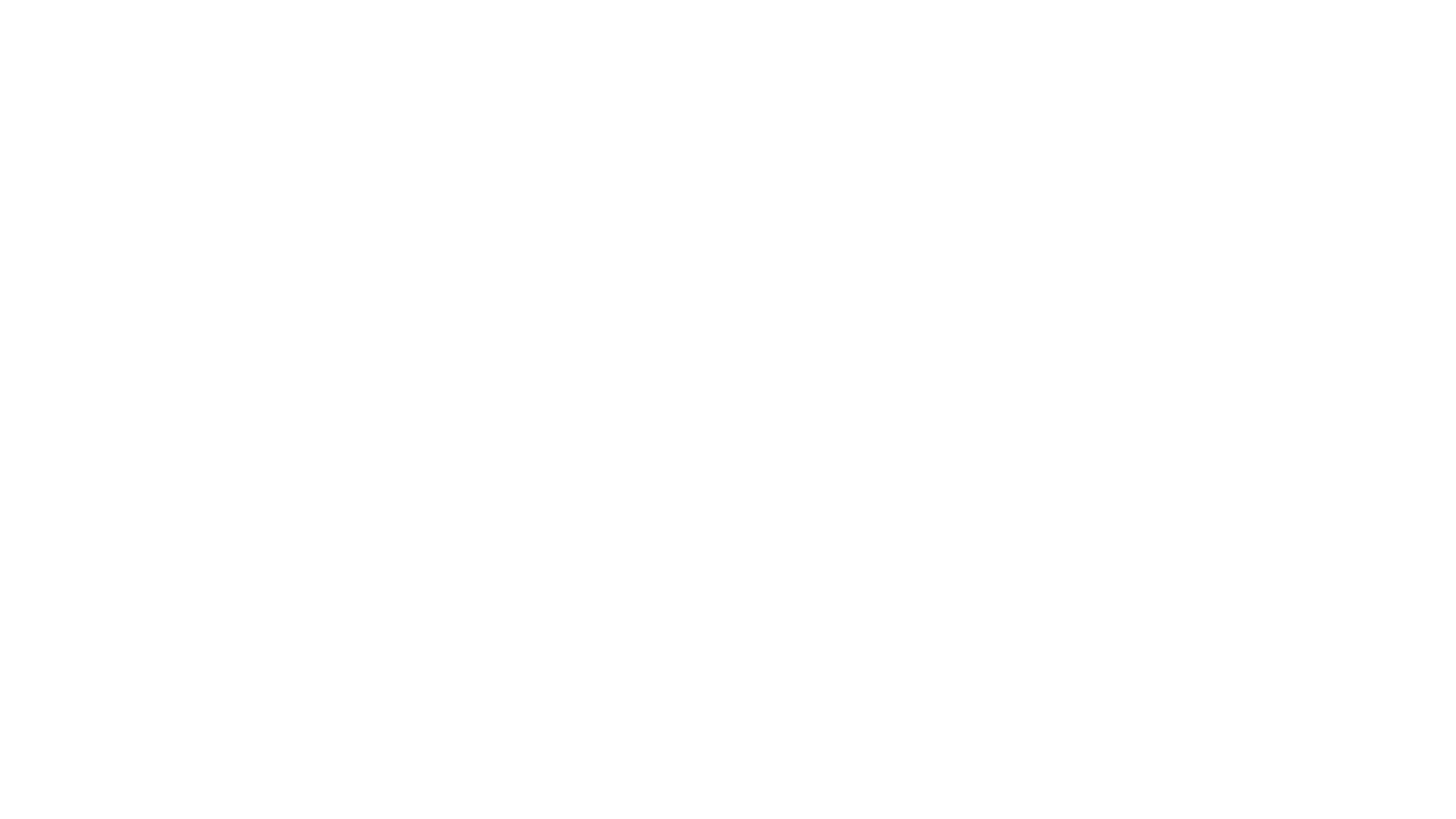 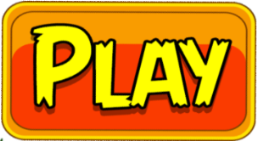 a) Tổng của 53 640 và 8 290 là:
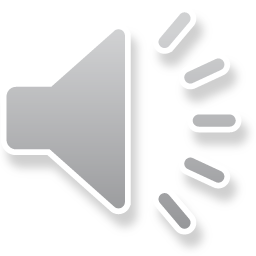 C. 51 930
C. 51930
A. 61 830
A. 61830
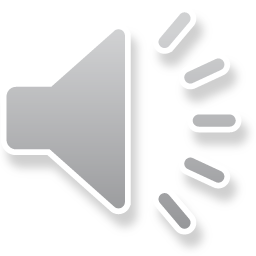 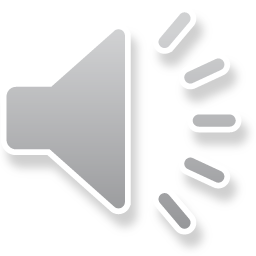 B. 61 930
B. 61 930
D. 60 930
D. 60 930
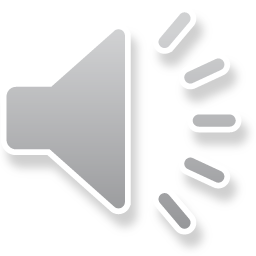 b) Hiệu của 68 497 và 35 829 là:
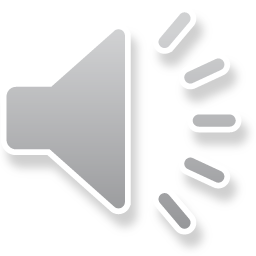 A. 31 668
C. 32 678
C. 32 678
A. 31 668
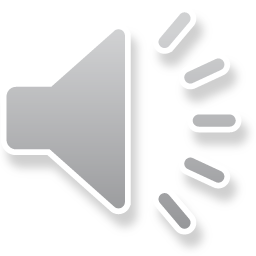 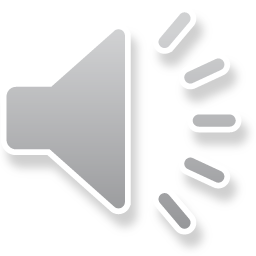 B. 32 568
B. 32 568
D. 32 668
D. 32 668
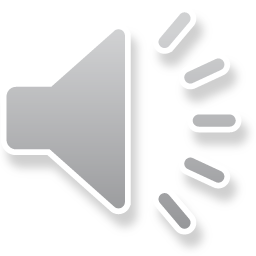 c) Tích của 29 073 và 3 là:
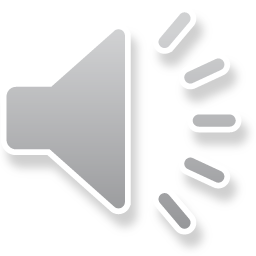 A. 67 219
A. 67 219
C. 87 219
C. 87 219
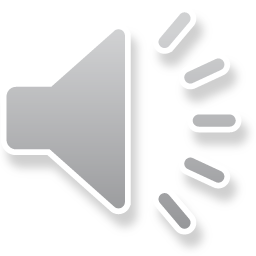 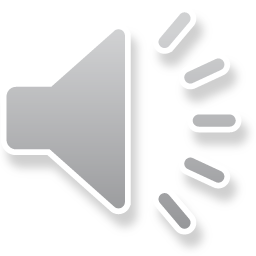 B. 87 019
B. 87 019
D. 87 291
D. 87 291
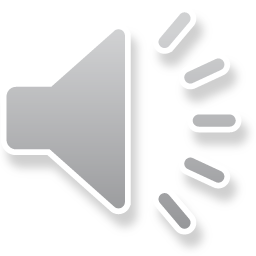 d) Thực hiện phép tính 54 658 : 9 được:
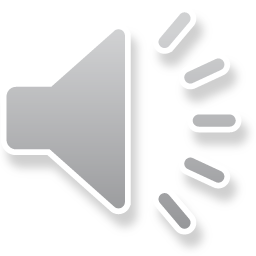 A. Thương là 6 073 và số dư là 1
A. Thương là 6 073 và số dư là 1
C. Thương là 6 072 và số dư là 10
C. Thương là 6 072 và số dư là 10
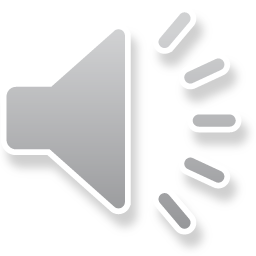 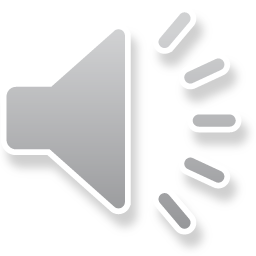 B. Thương là 673 và số dư là 1
B. Thương là 673 và số dư là 1
D. Thương là 672 và số dư là 1
D. Thương là 672 và số dư là 1
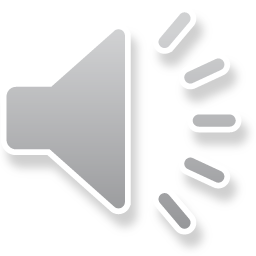 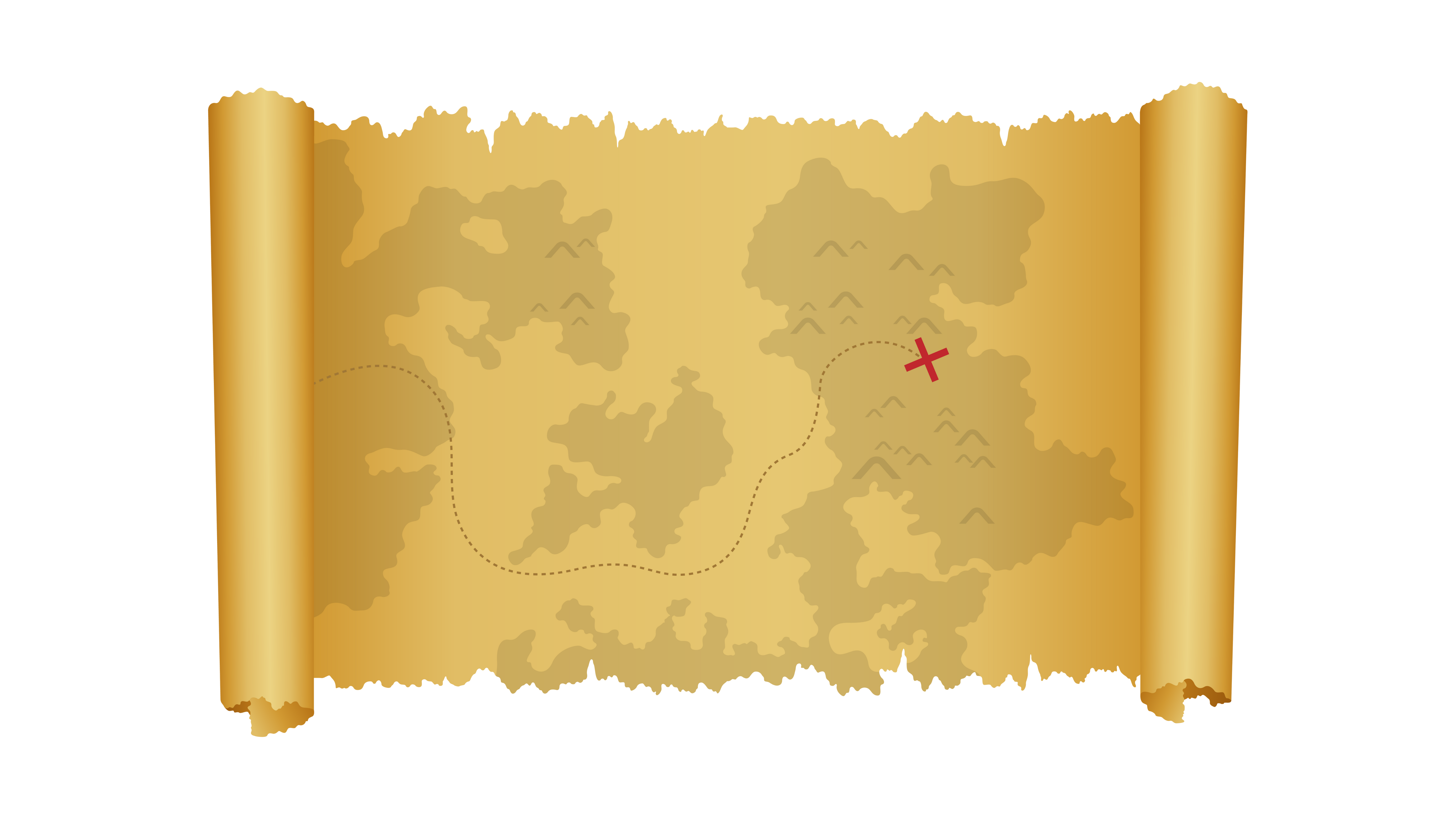 SƠ ĐỒ KHO BÁU
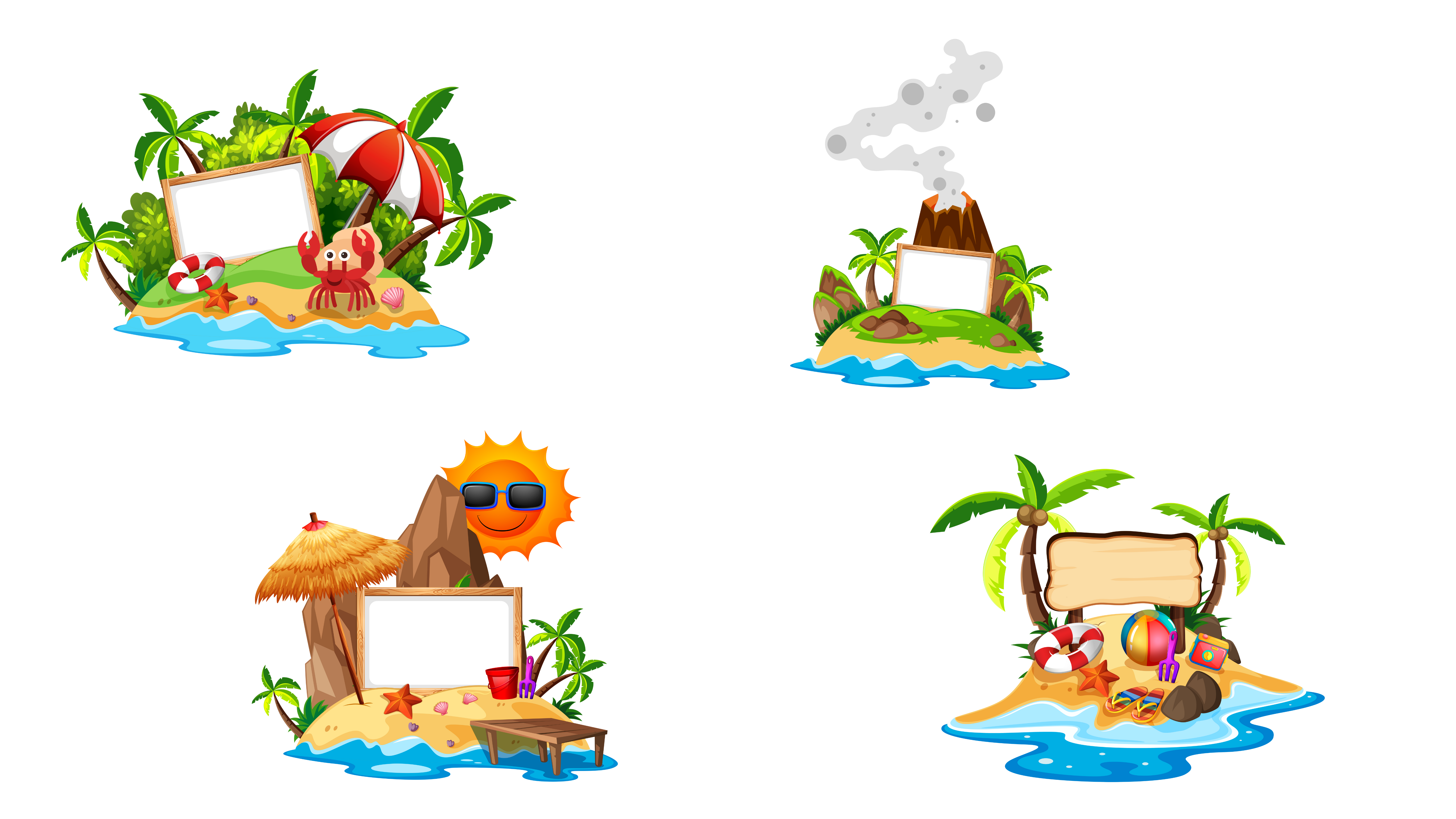 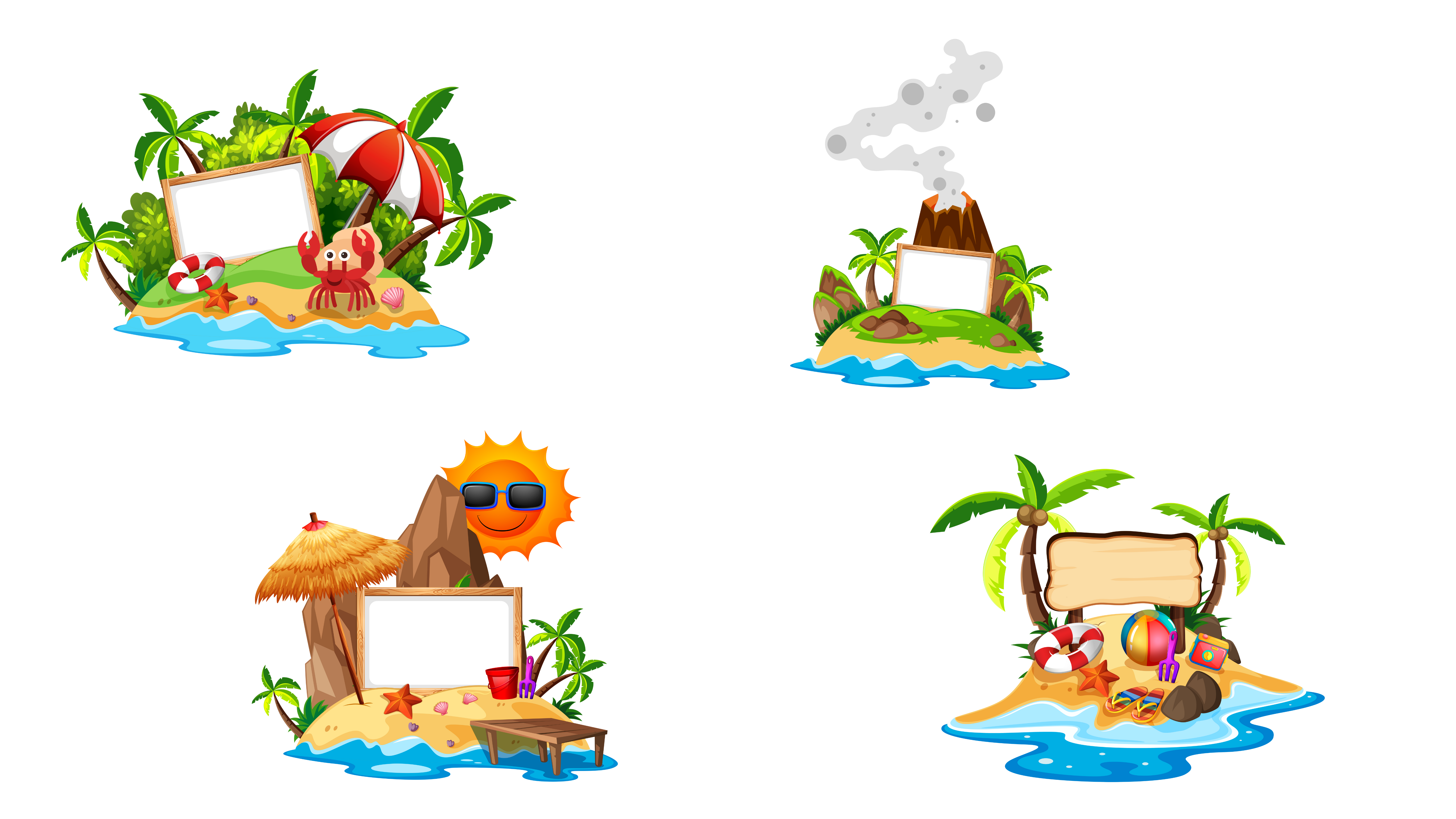 TRẠM 1
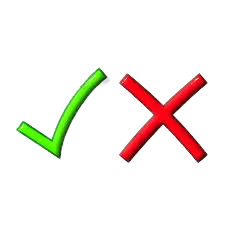 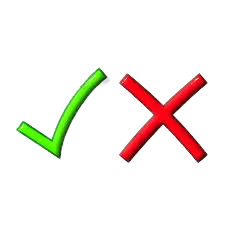 2
3
4
X
X
TRẠM 2
X
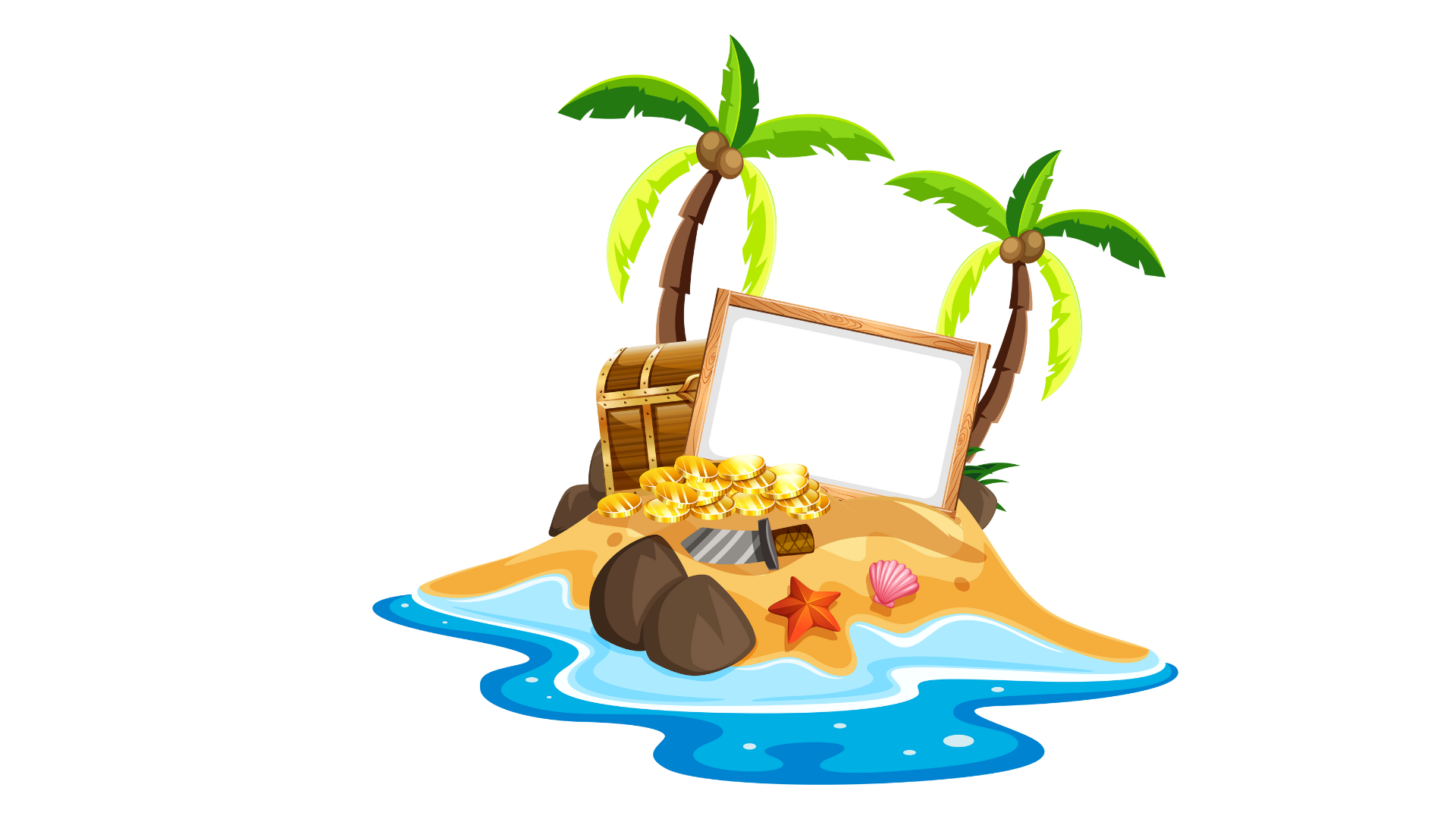 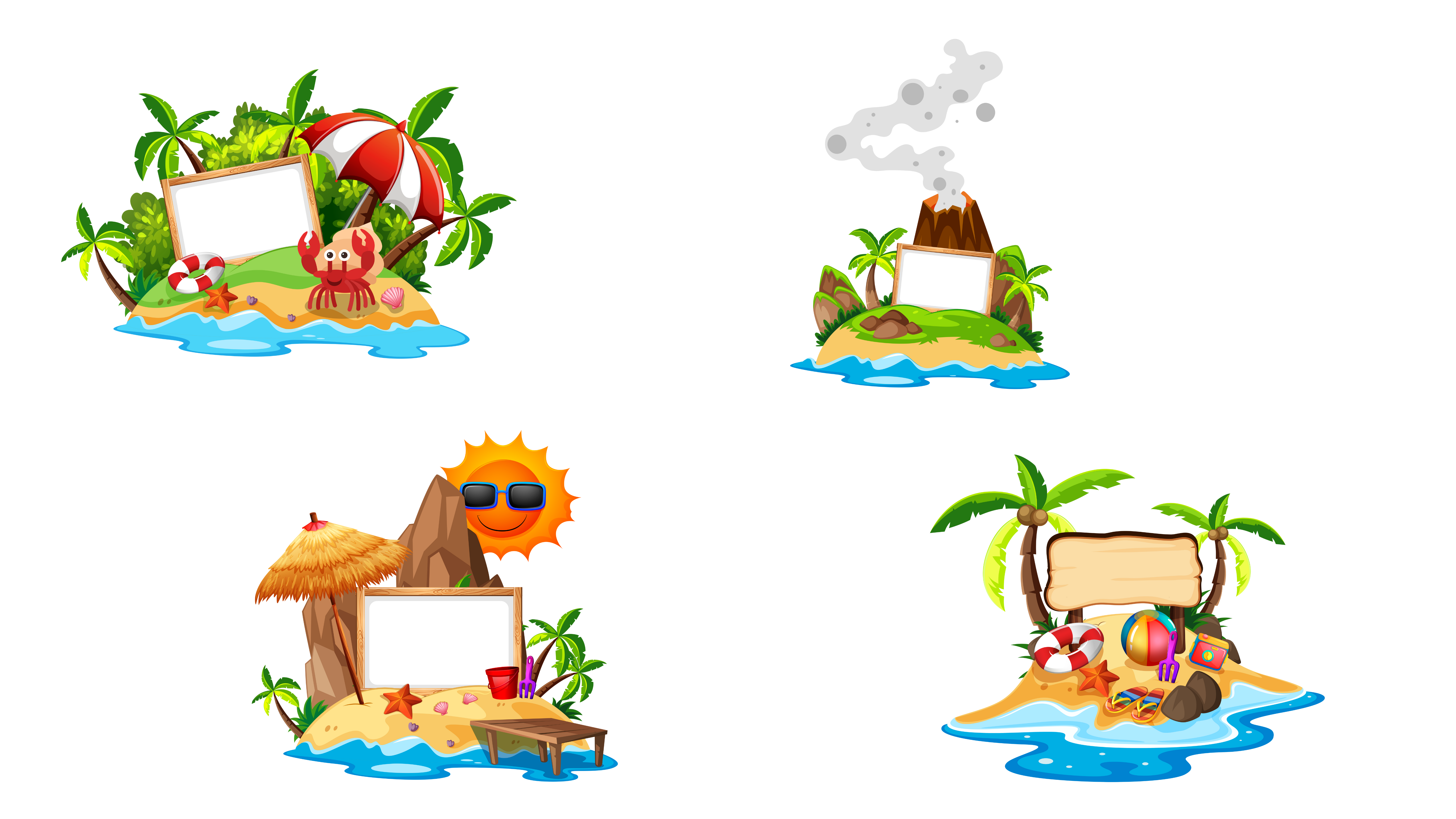 X
TRẠM 3
TRẠM 4
2
Ở một nhà máy sản xuất đỏ chơi trẻ em, tháng Một sản xuất được 12 960 sản phẩm. Số sản phẩm sản xuất được trong tháng Hai giảm đi 2 lần so với tháng Một. Hỏi tháng Hai nhà máy đó sản xuất được bao nhiêu sản phẩm?
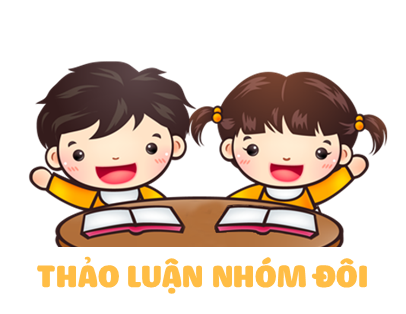 Bài giải:
Số sản phẩm tháng 2 nhà máy đó sản xuất được là: 
    12 960 : 2 = 6 480 (sản phẩm)
        Đáp số : 6 480 sản phẩm
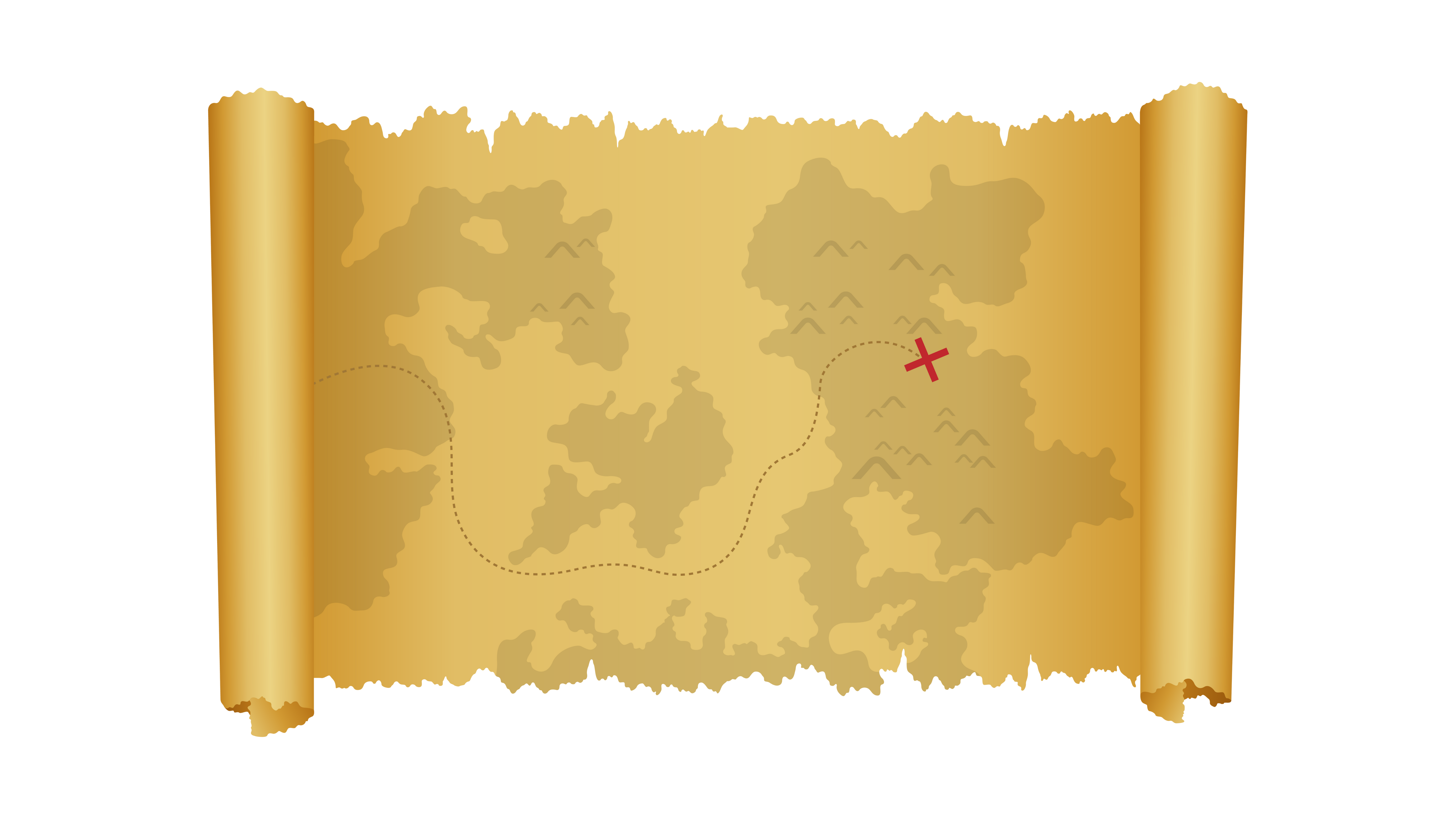 SƠ ĐỒ KHO BÁU
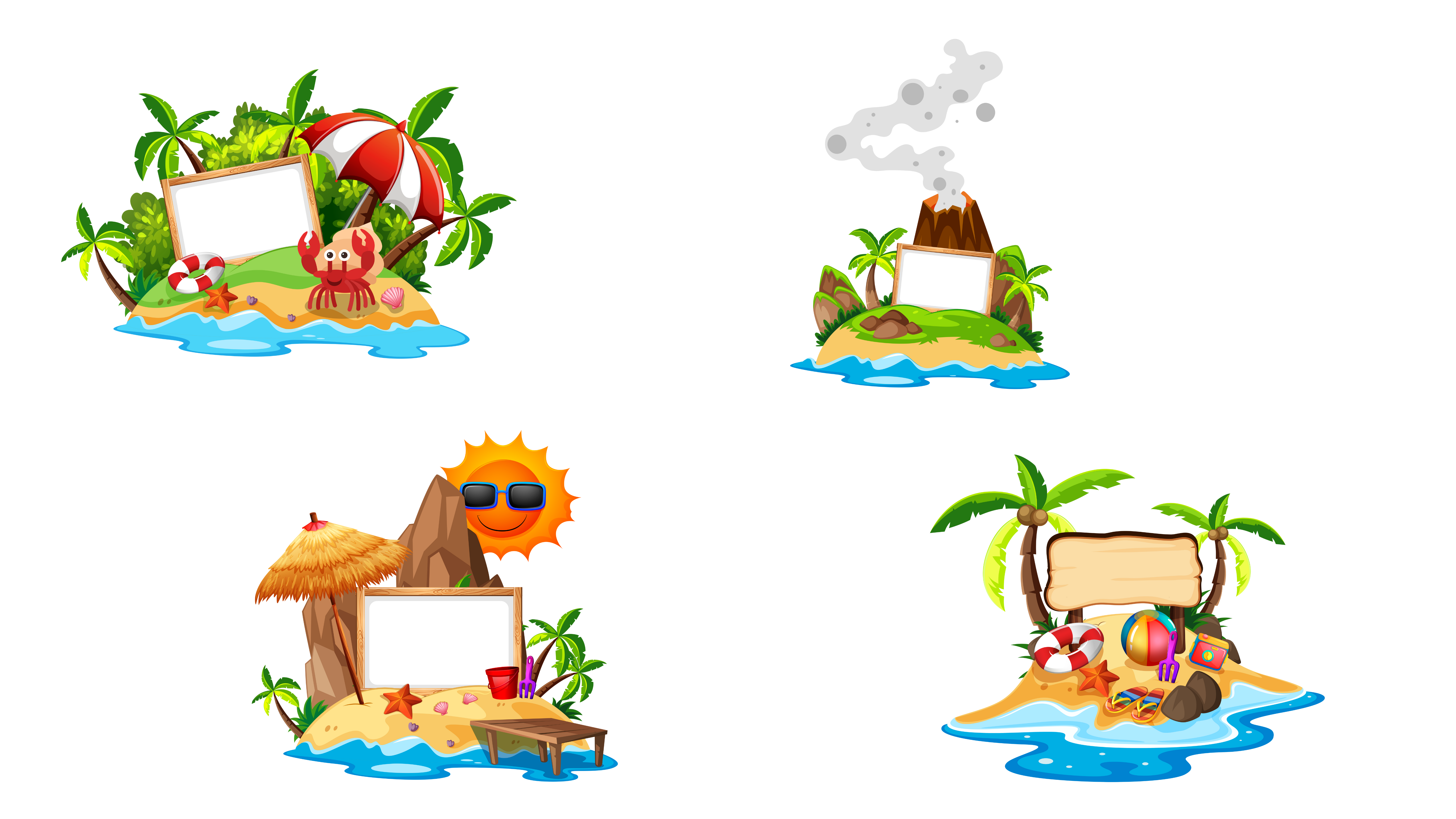 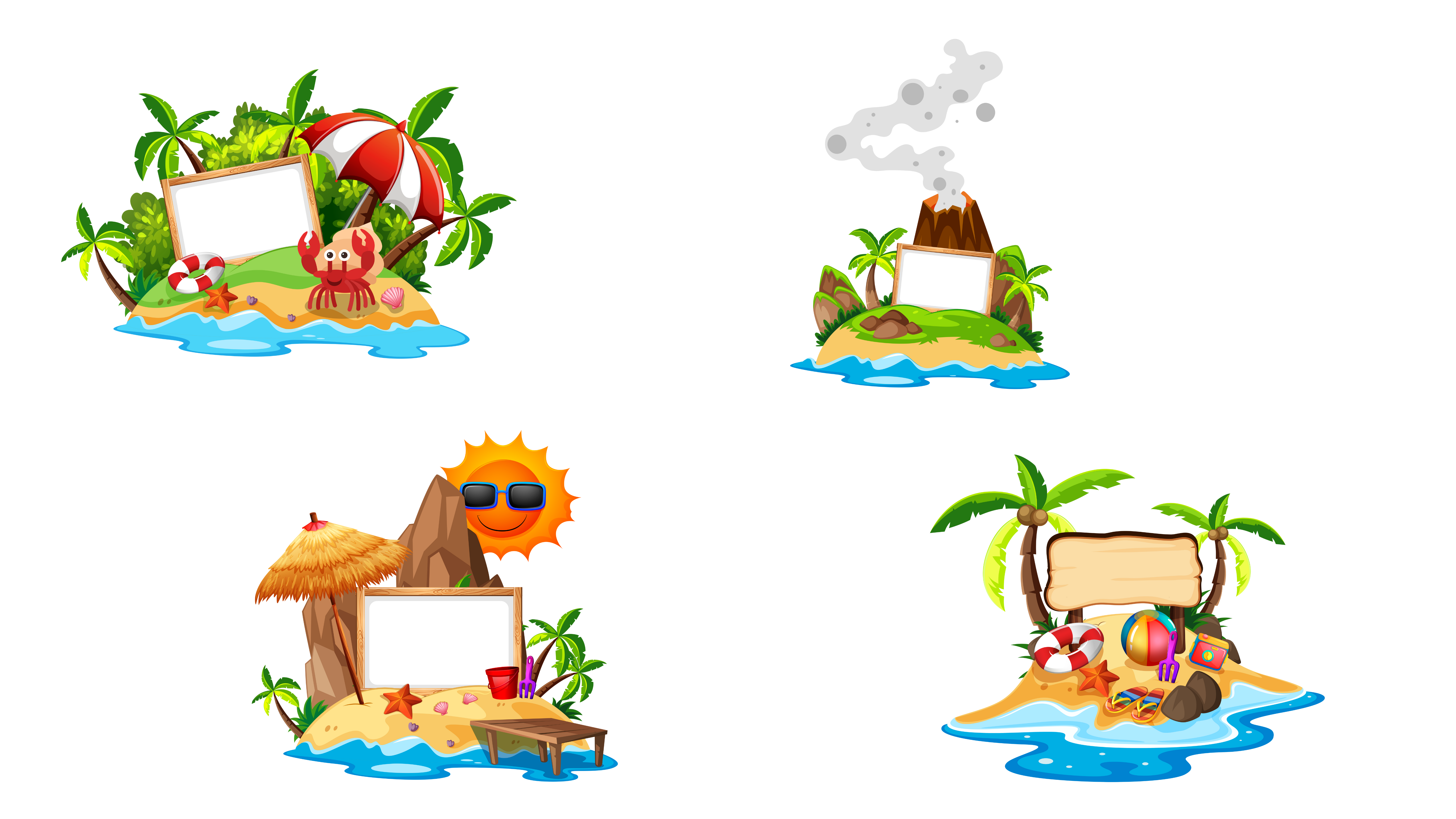 TRẠM 1
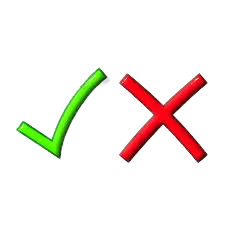 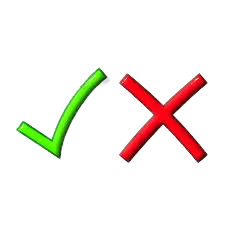 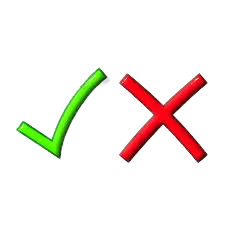 3
4
X
X
TRẠM 2
X
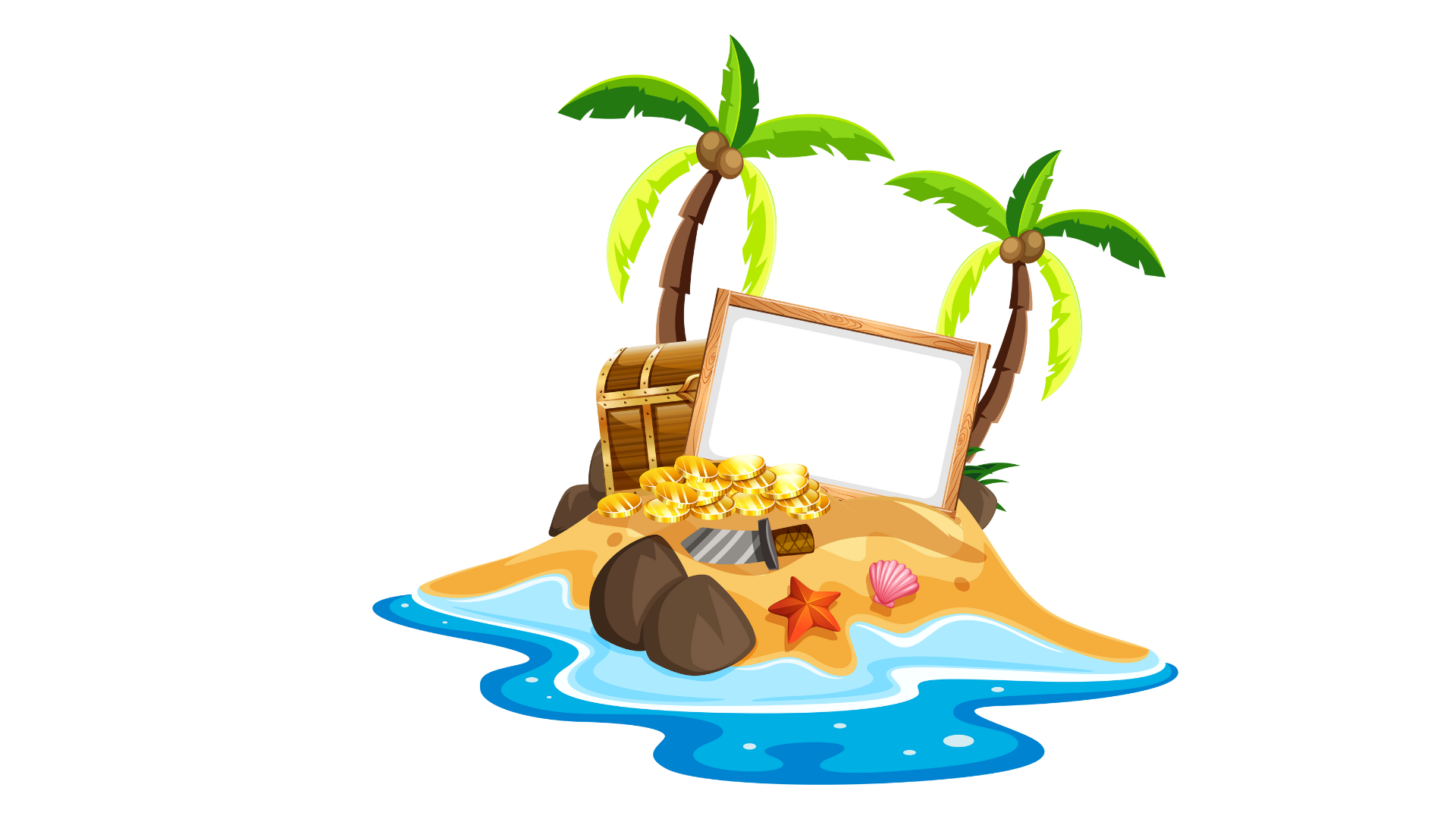 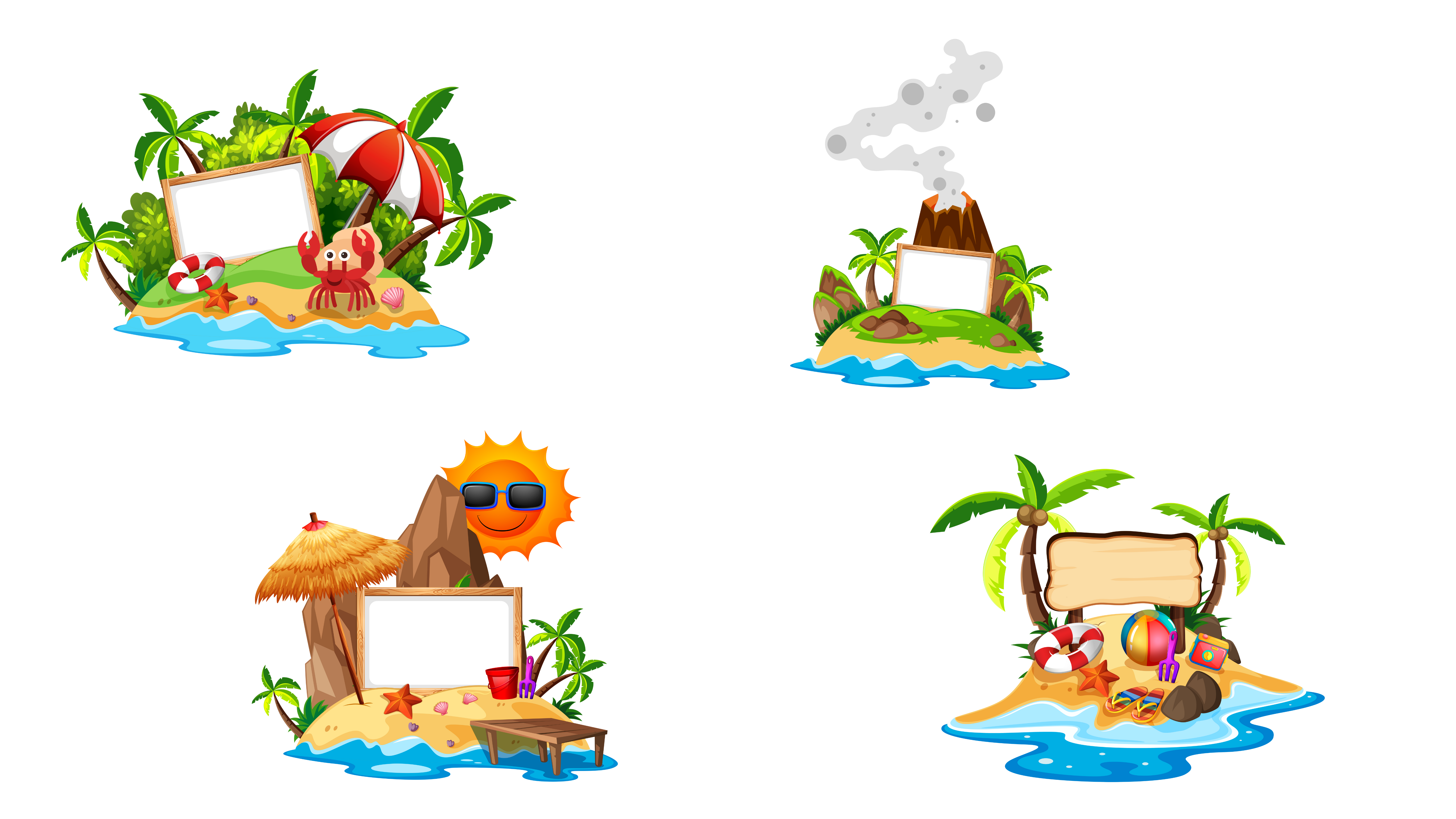 X
TRẠM 3
TRẠM 4
3
Tính giá trị biểu thức
b) 43 680 - 7120 x 5
a) (54 000 - 6 000): 8
= 48 000 : 6
= 6 000
= 43 680 – 35 600
= 8 080
Hương Thảo – Zalo 0972.115.126
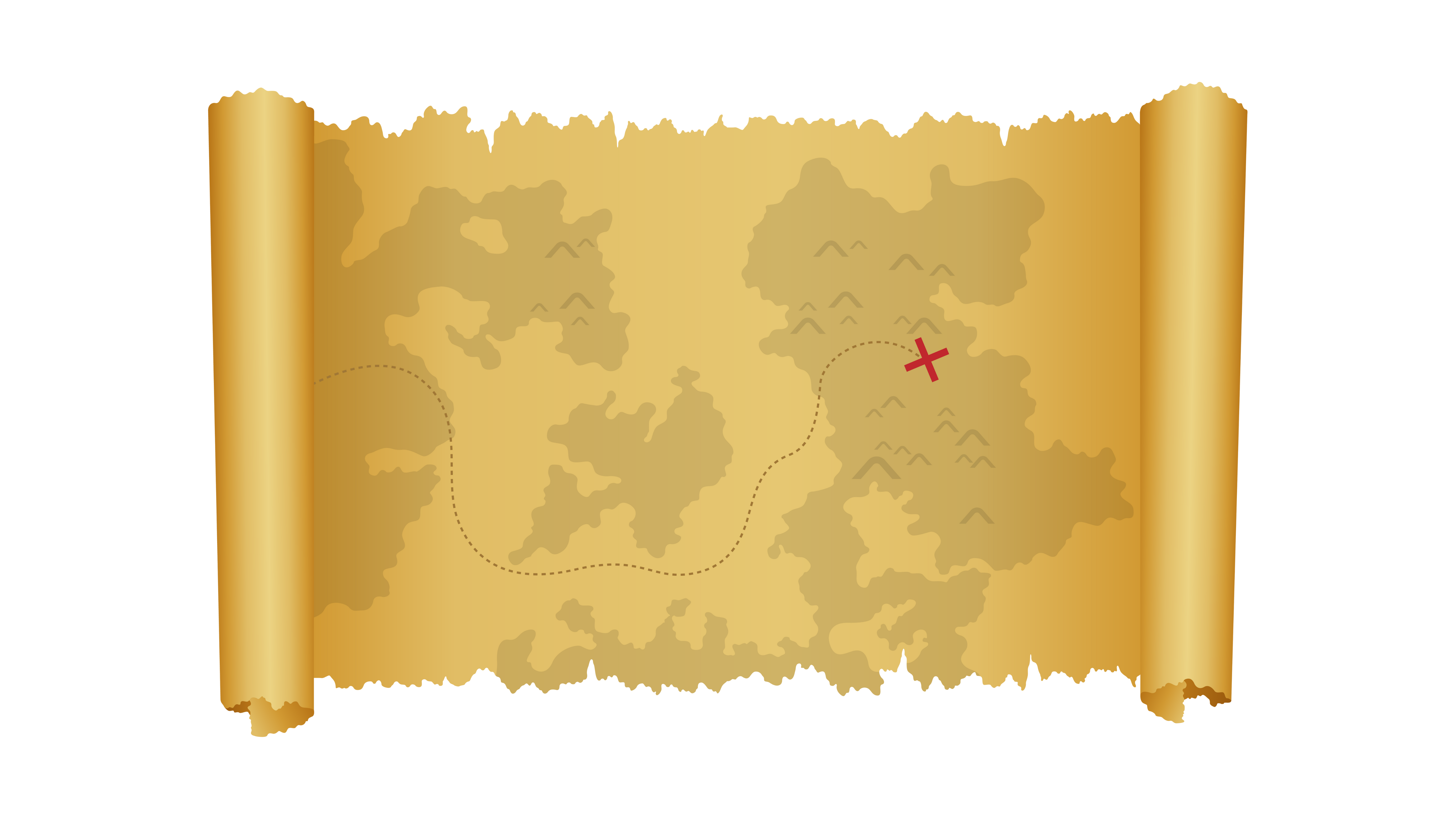 SƠ ĐỒ KHO BÁU
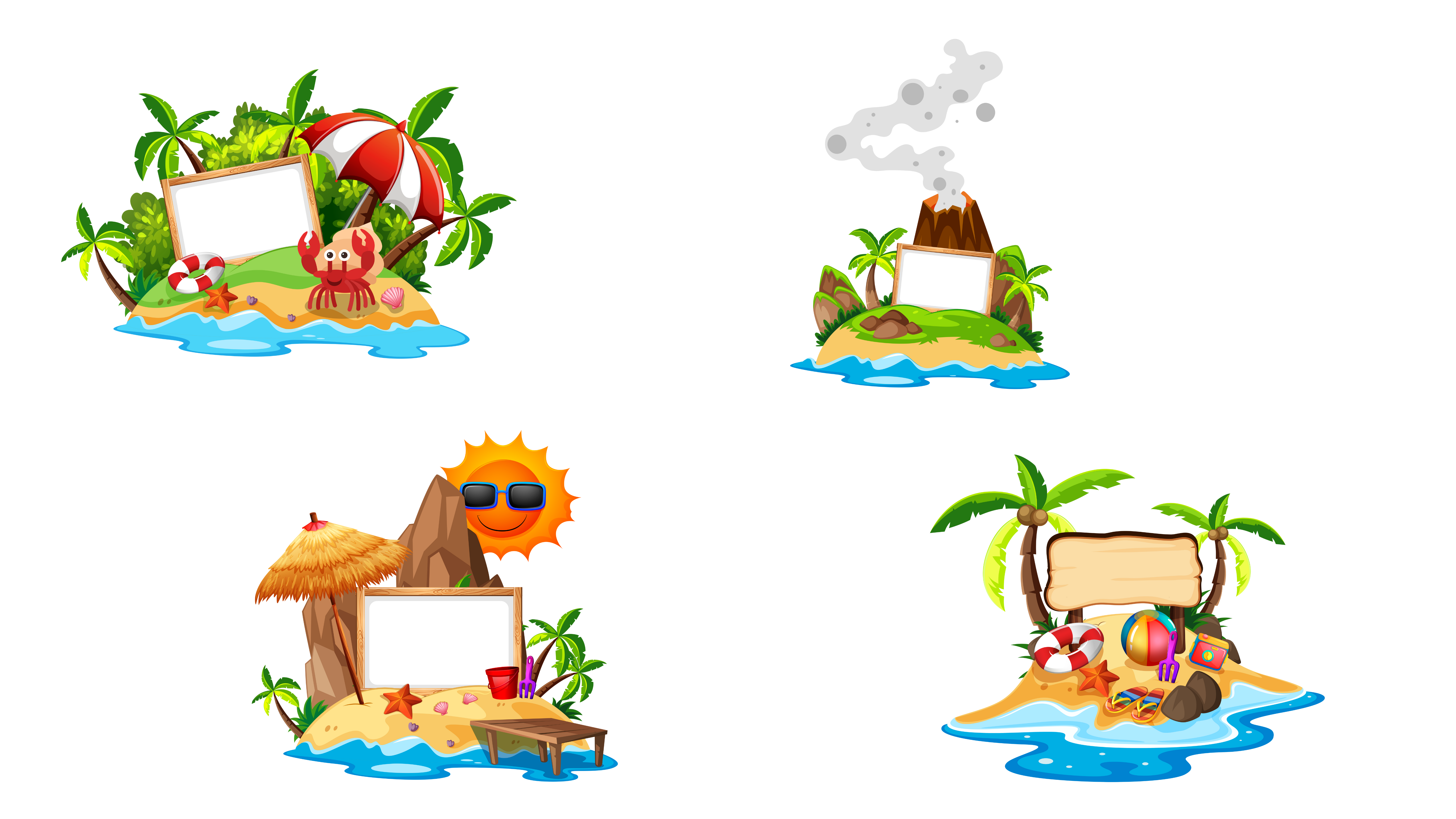 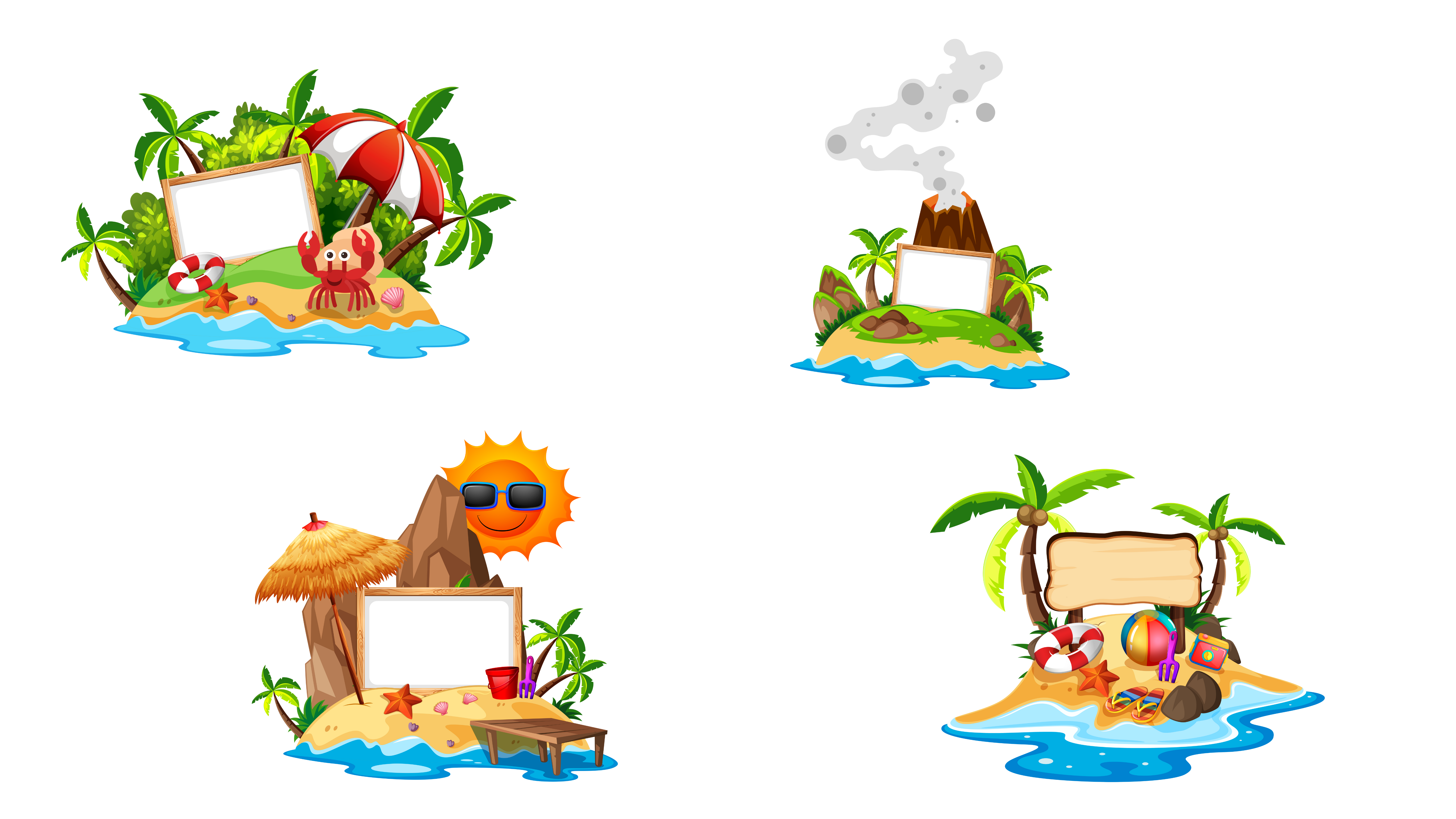 TRẠM 1
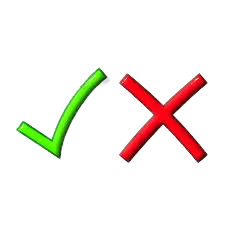 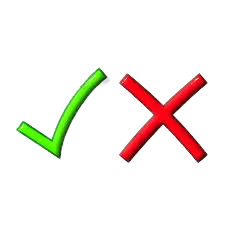 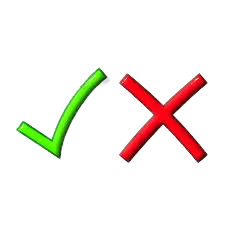 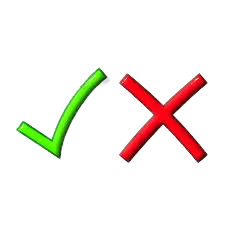 4
X
X
TRẠM 2
X
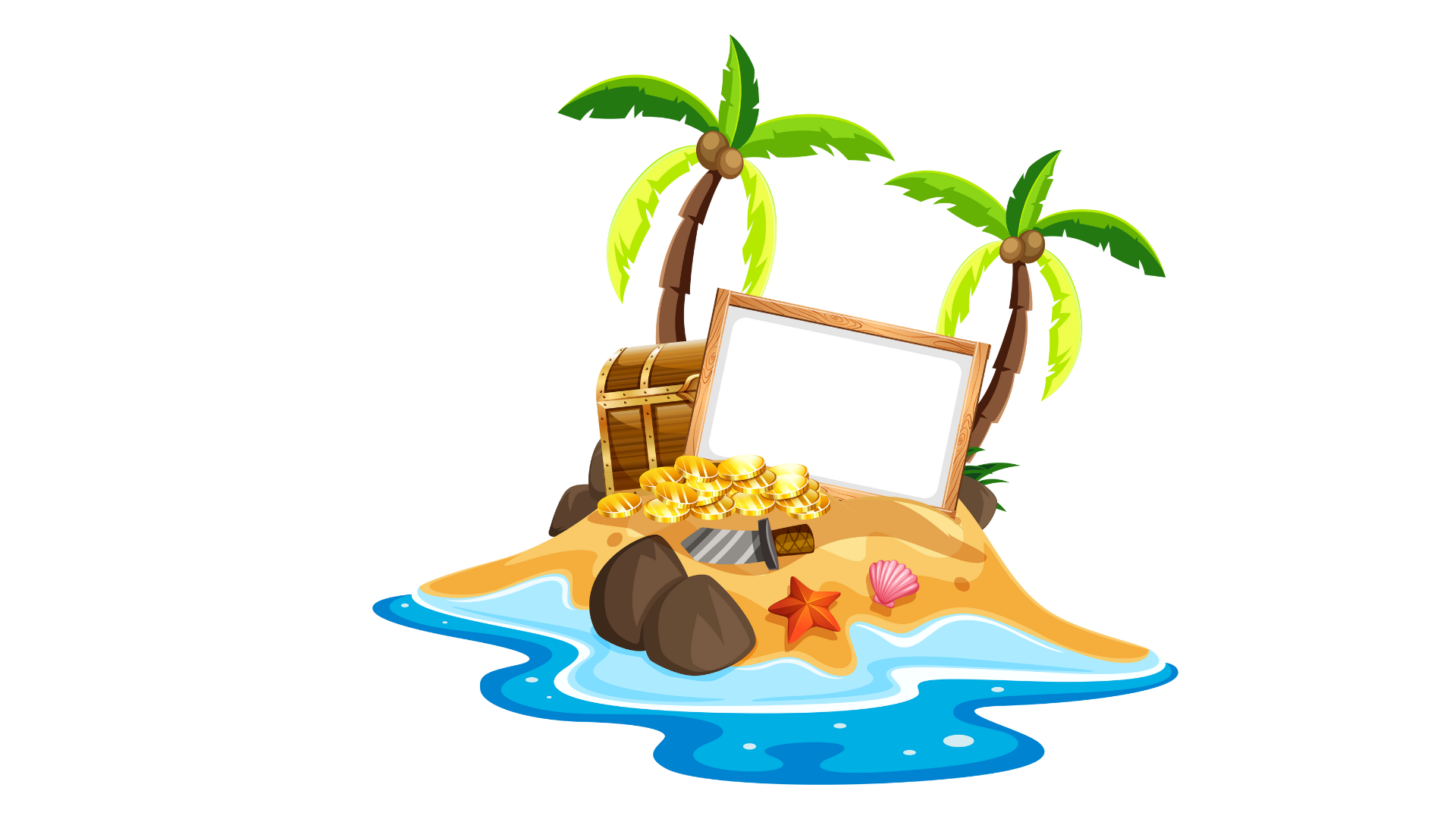 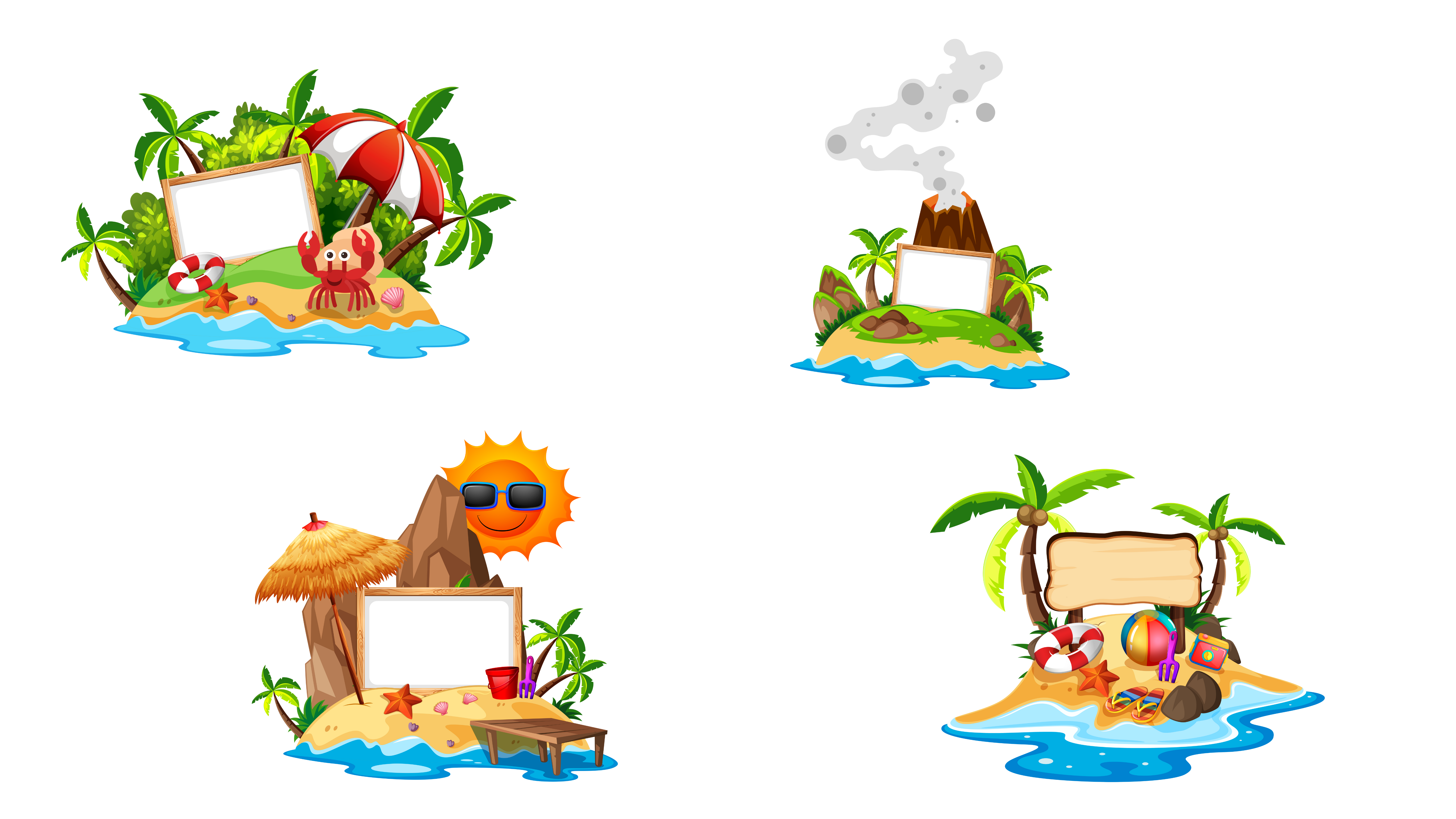 X
TRẠM 3
TRẠM 4
4
Để phục vụ năm học mới, một cửa hàng nhập về 4 050 quyển sách tham khảo. Số sách giáo khoa nhập về gấp 5 lần số sách tham khảo. Hỏi cửa hàng đó nhập về tất cả bao nhiêu quyển sách giáo khoa và sách tham khảo?
Tóm tắt
4 050 quyển
Sách tham khảo
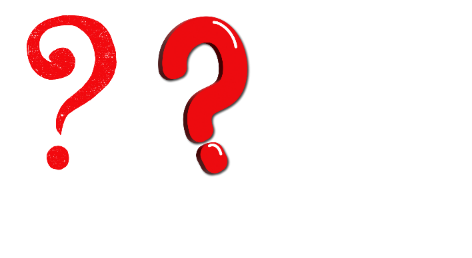 quyển
Sách giáo khoa
Hương Thảo – Zalo 0972.115.126
4
Để phục vụ năm học mới, một cửa hàng nhập về 4 050 quyển sách tham khảo. Số sách giáo khoa nhập về gấp 5 lần số sách tham khảo. Hỏi cửa hàng đó nhập về tất cả bao nhiêu quyển sách giáo khoa và sách tham khảo?
Bài giải
Số SGK cửa hàng nhập về là:
     4 050 x 5 = 20 250 (quyển)
Tổng số SGK và sách tham khảo cửa hàng nhập về là:
  4 050 + 20 250 = 24 300 (quyển)
         Đáp số: 24 300 quyển
[Speaker Notes: Hương Thảo – Zalo 0972115126]
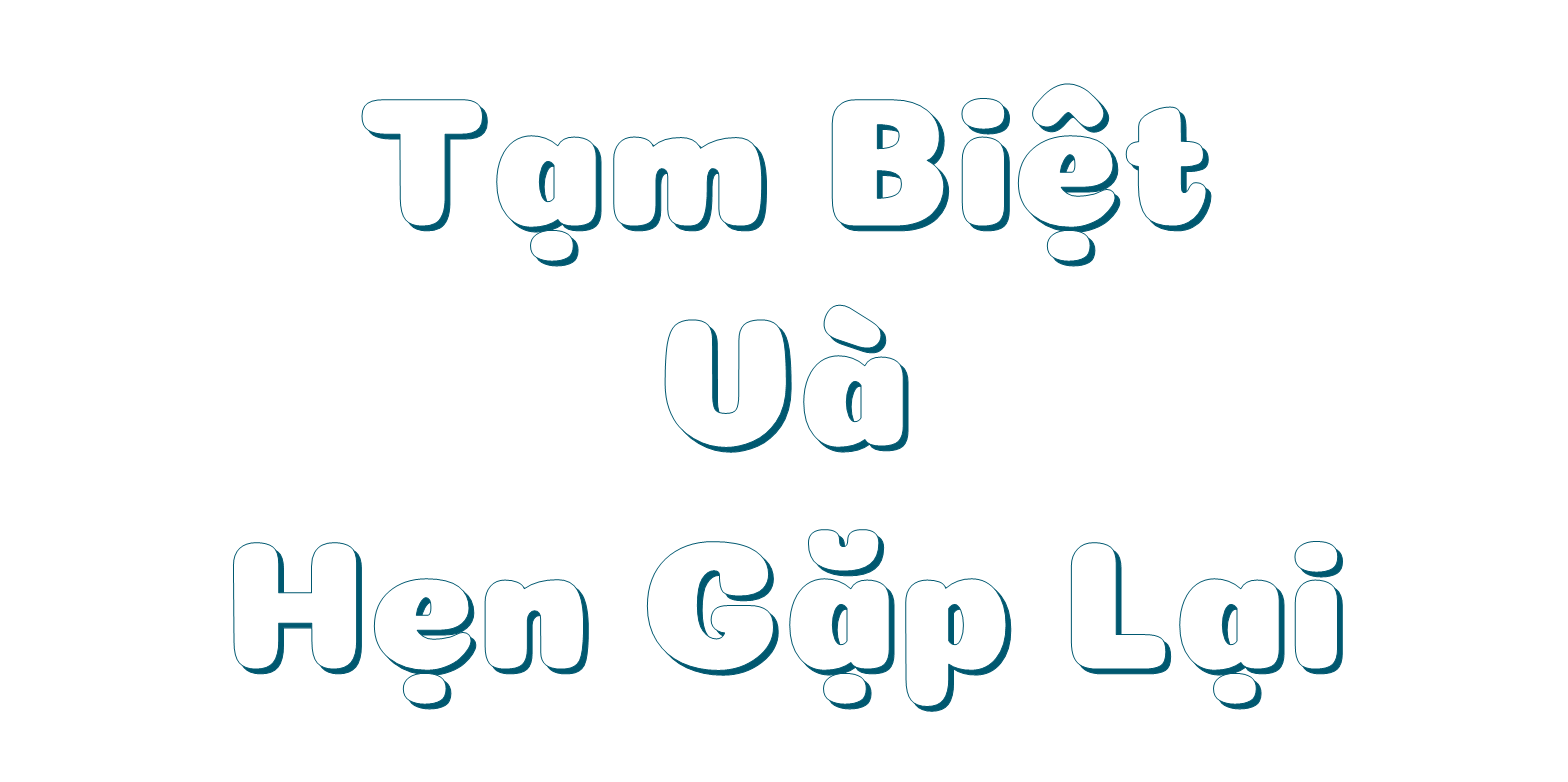